Limburgse Vlaai
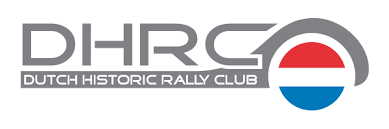 UITLEG
Limburgse Vlaai: opdracht club 1,2,3 en 4
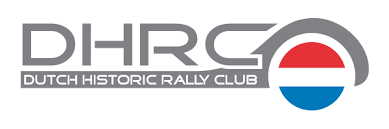 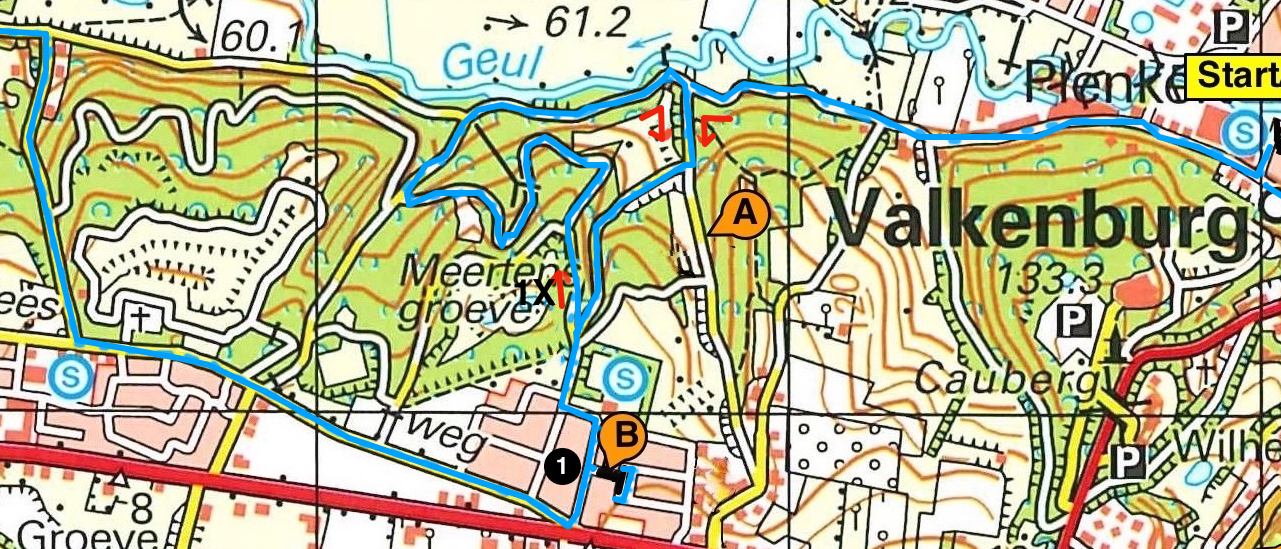 Controleletters: (B-B)
Opdracht:
1.Start
2.Door de s van “Meertensgroeve”
3. Rijd T nr. 1
4. Langs de s van “Mees”
M
Limburgse Vlaai: opdracht club 5
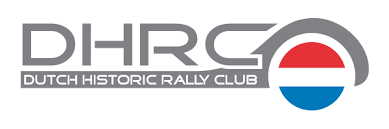 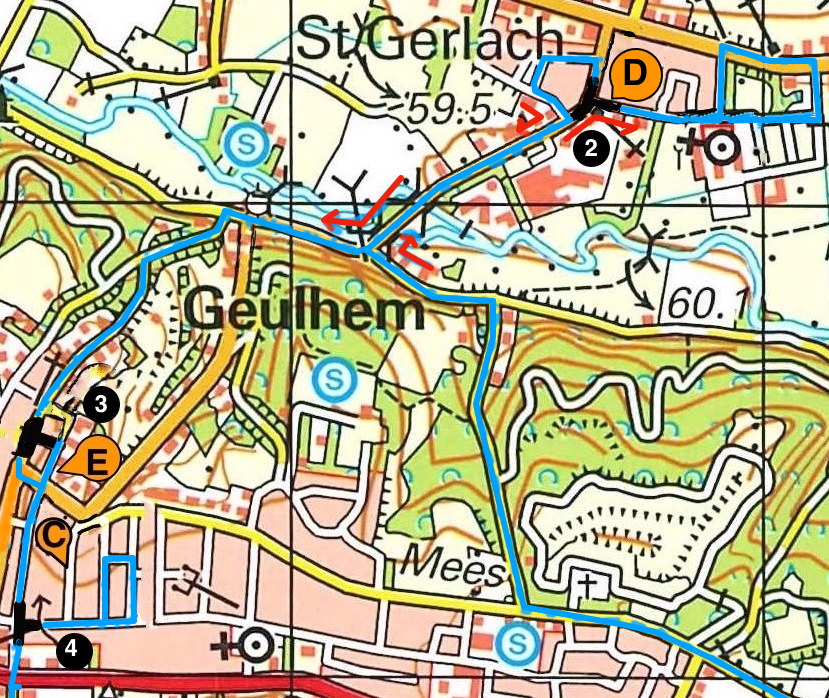 Controleletters : (D-D)-(E-E)
Opdracht:
5. Rijd T nrs. 2,3 en 4
Limburgse Vlaai : opdracht club 6
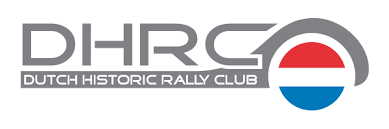 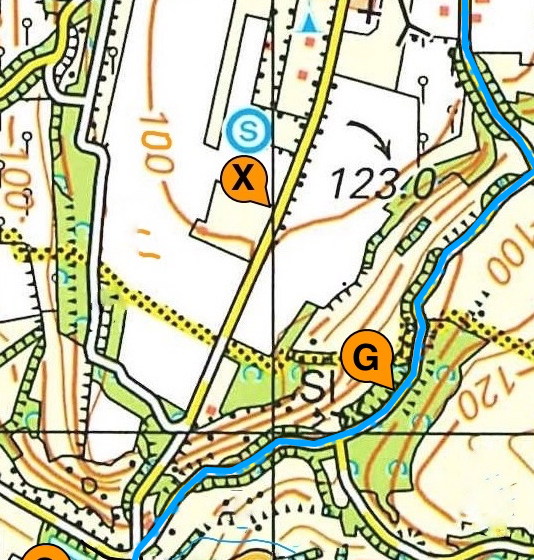 Controleletters : G
Opdracht: 
6. Langs “100” van hoogtelijn
Limburgse Vlaai: opdracht club 7
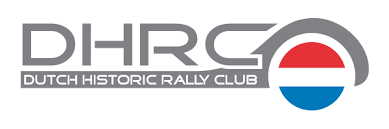 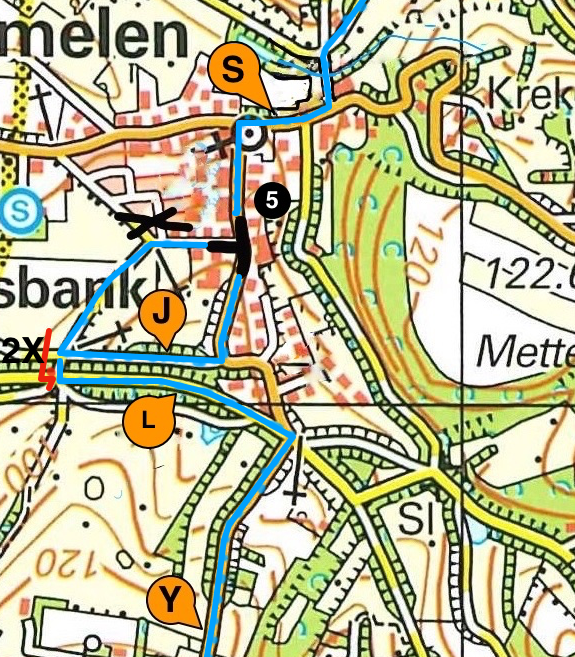 Controleletters :S-J-L-Y
Opdracht :
7. Rijd T nrs. 5 en 6 ( volgende dia)
Naar T nummer 6
Limburgse Vlaai: opdracht club 7 en 8
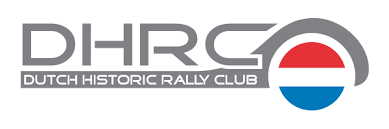 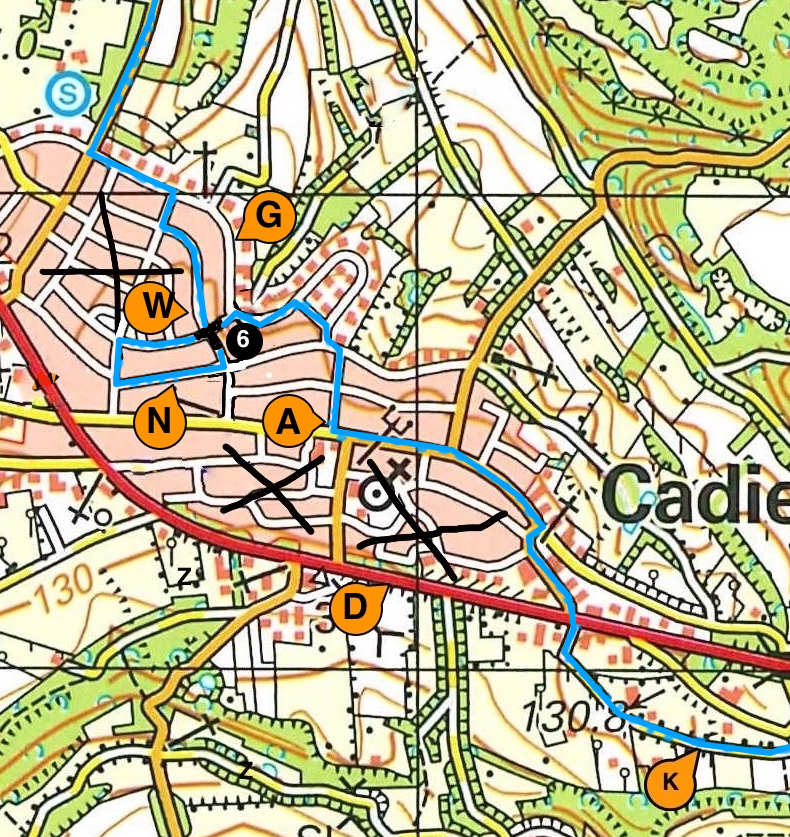 Controleletters:W-N-A-K
Opdracht :
7. Rijd T nrs. 5 en 6
8. Door “130,8”
Limburgse Vlaai: opdracht club 9 en 10
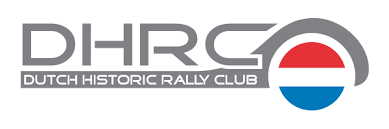 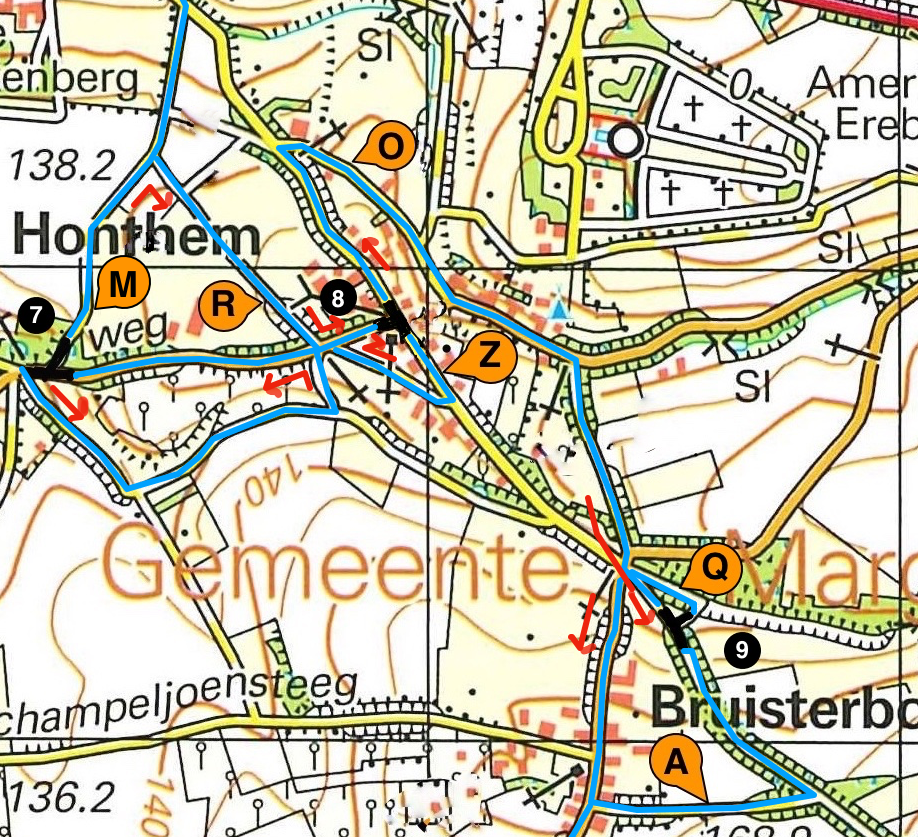 Controleletters: (M-M)-(R-Z-O)-(Q-A-Q-A)-Q
Opdracht:
9. Rijd T nrs. 7,8 en 9
10. Door “Bruisterbosch”
sch
Limburgse Vlaai: opdracht club 11 en 12
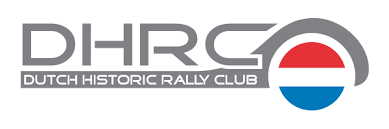 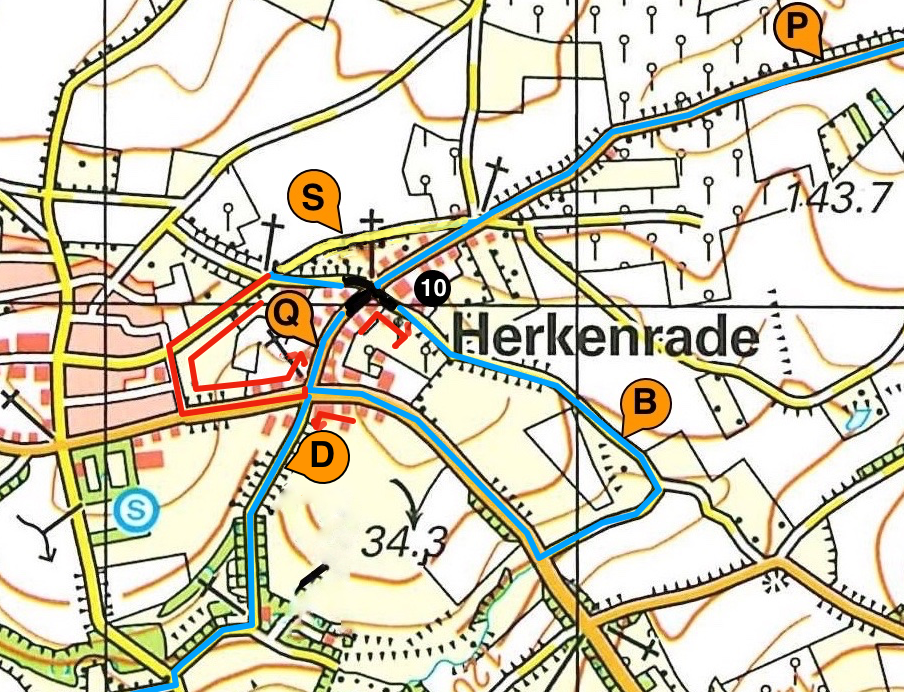 Controleletters :P-Q-B-D
Opdracht:
11. Rijd T nr.10
12. Door H van “ Herkenrade”
Limburgse Vlaai: opdracht club 13 en 14
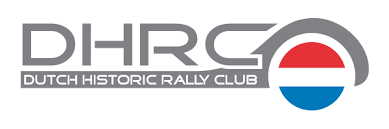 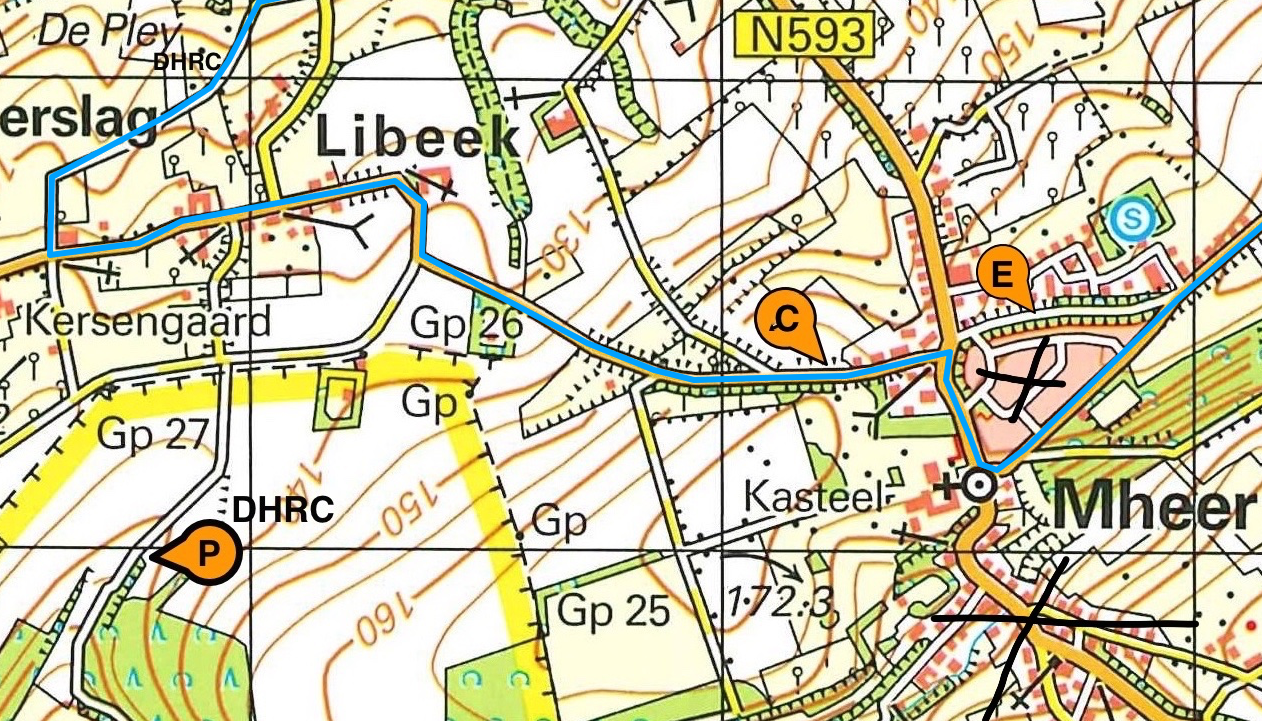 Controleletters :C
Opdracht:
13. Langs “DHRC”
14. Langs “Kasteel”
Limburgse Vlaai: opdracht club 15 en 16
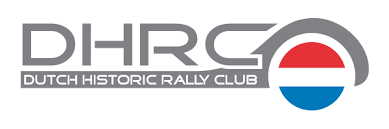 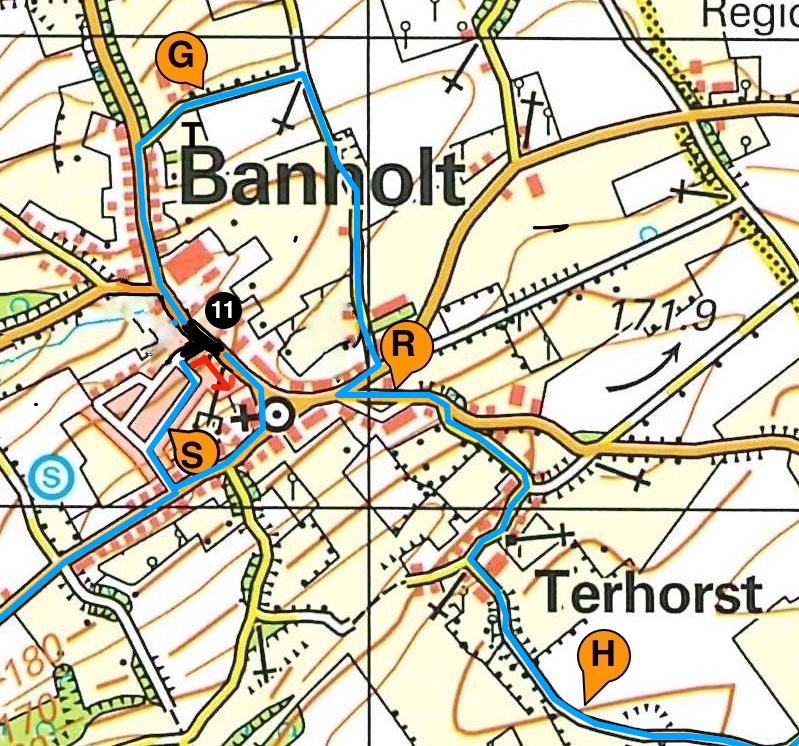 Controleletters (S-S-G)-R-H
Opdracht:
15. Rijd T nr. 11
16. Langs “Terhorst”
Limburgse Vlaai: opdracht club 17 en 18
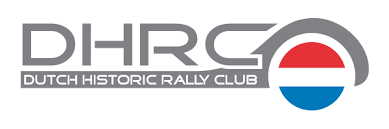 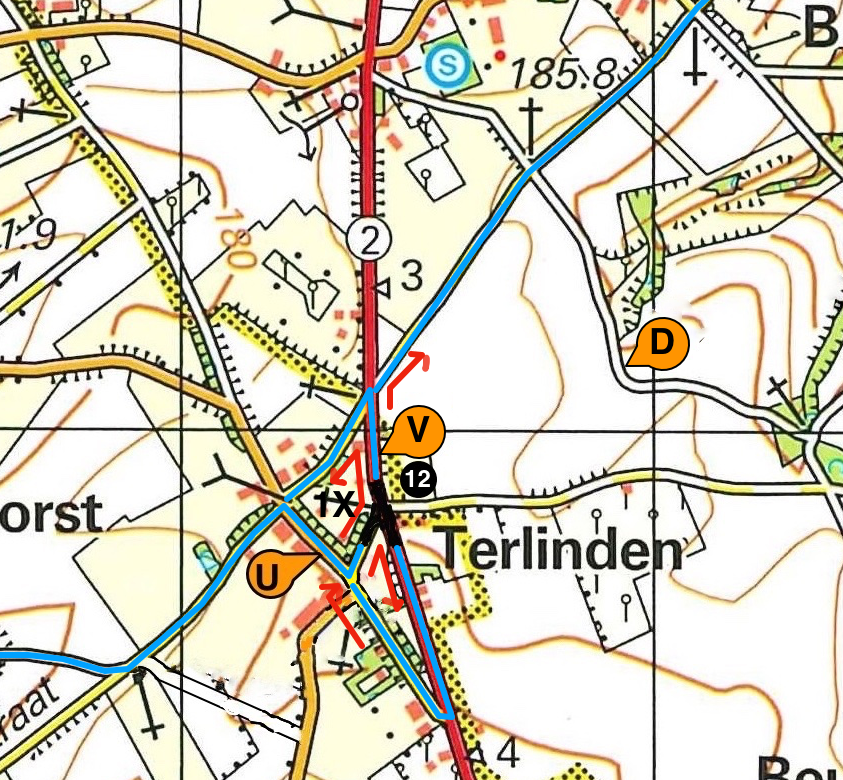 Controleletters: (U-V-U-V)
Opdracht:
17. Rijd T nr. 12
18. Langs “185.8”
Limburgse Vlaai: opdracht club 19
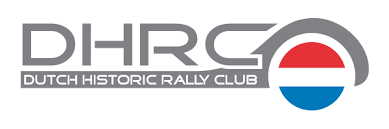 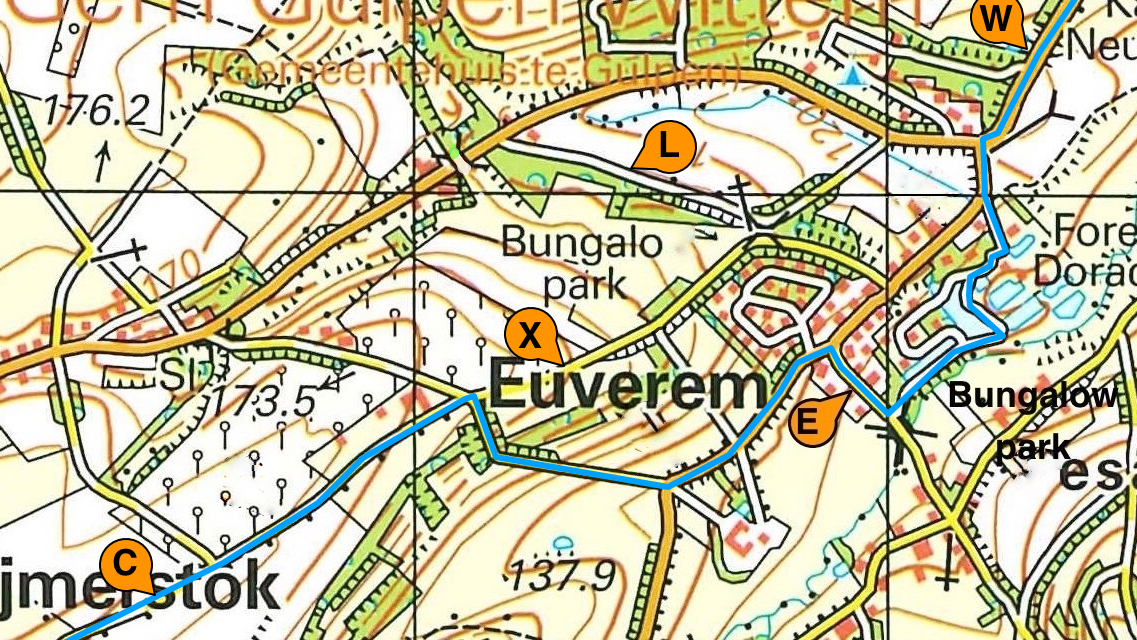 Controleletters: C-E-W
Opdracht:
19. Langs de B van “Bungalowpark”
Limburgse Vlaai: opdracht club 20
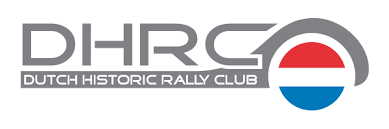 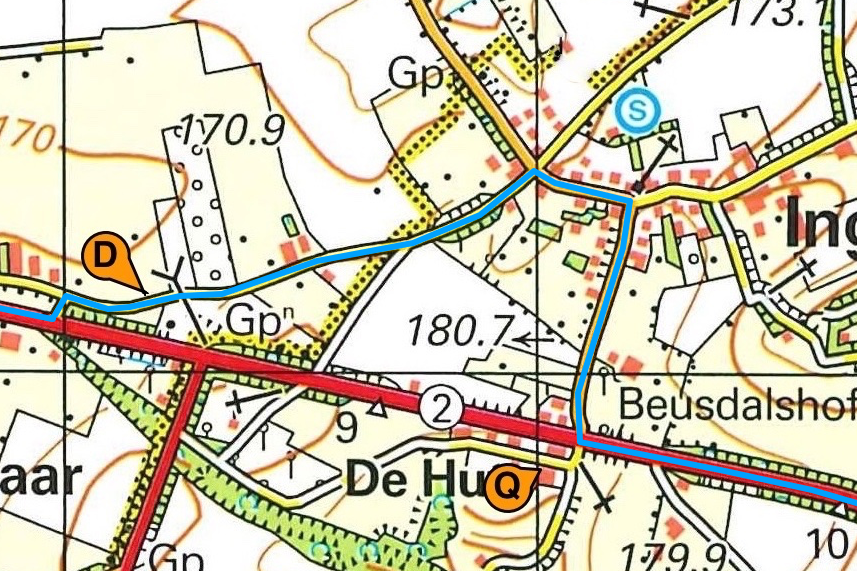 Controleletters: D
Opdracht:
20. Langs Kapel
Limburgse Vlaai: opdracht club 21
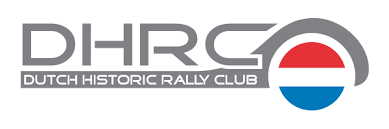 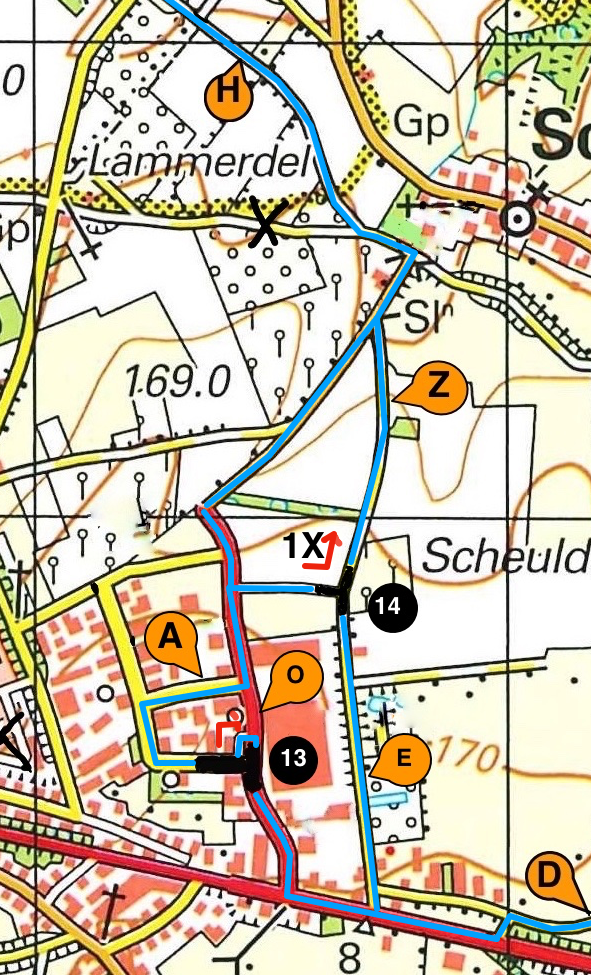 Controleletters: A-(Z-E-O)-H
Opdracht:
21. Rijd T nrs. 13,14 en 15 (15 volgende dia)
Limburgse Vlaai: opdracht club 21 en 22
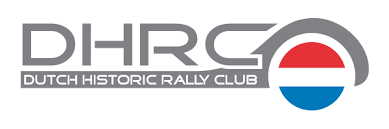 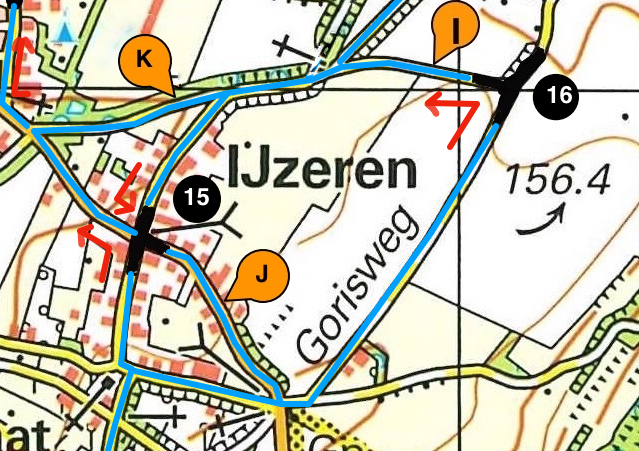 Controleletters: (K-J-I)
Opdracht:
21. Rijd T nrs. 13,14 en 15
22. Langs “Gorisweg”
Limburgse Vlaai: opdracht club 23
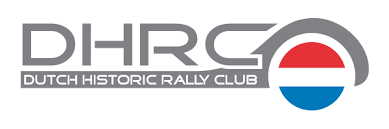 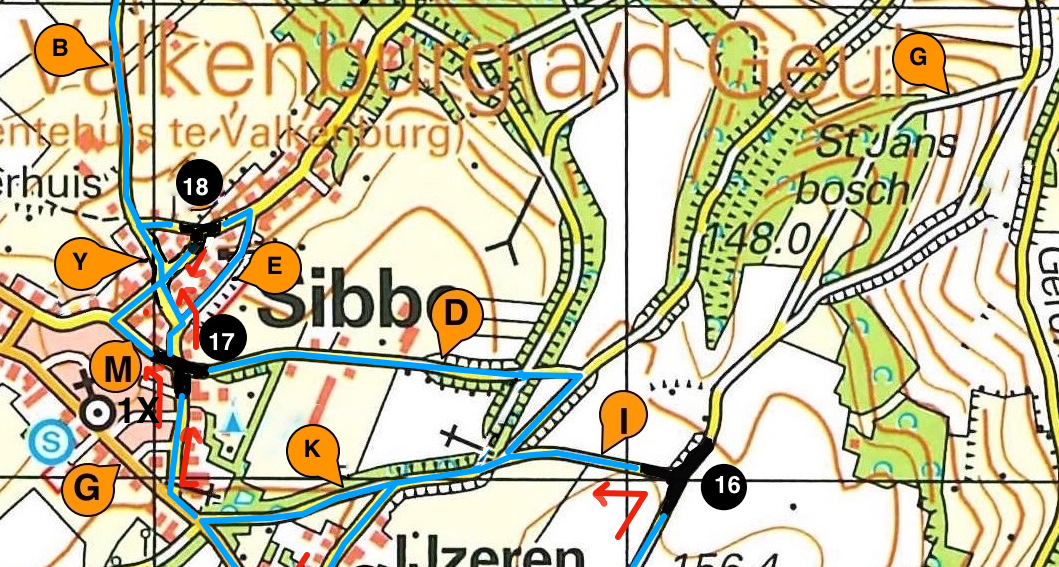 Controleletters: (K-M-D-K)-(Y-E-Y)
Opdracht:
23. Rijd T nrs. 17 en 18
Limburgse Vlaai: opdracht club 24
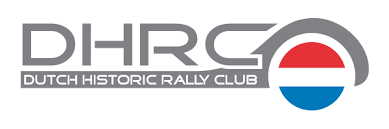 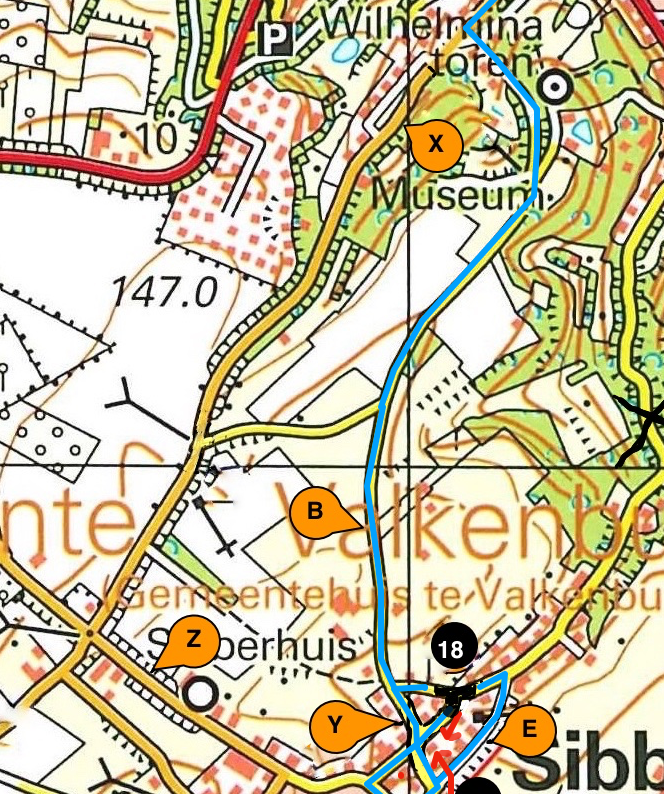 Controleletters: B
Opdracht:
24. Door “Wilhelminatoren”
Limburgse Vlaai: opdracht club 25
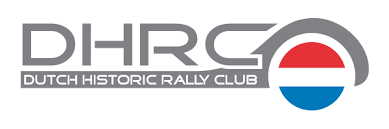 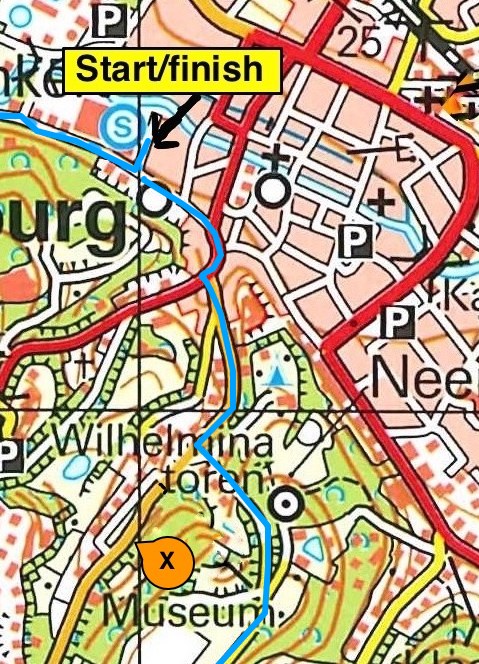 Controleletters:
Opdracht:
25. Finish
Limburgse Vlaai: opdracht sport 1,2,3 en 4
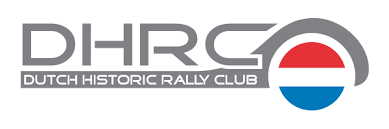 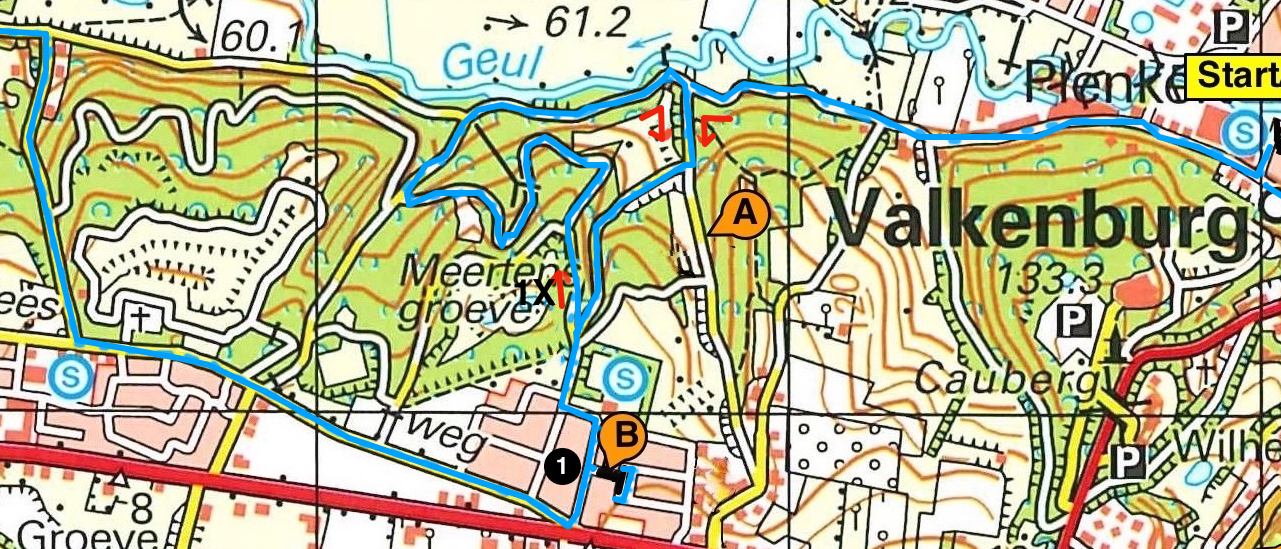 Controleletters: (B-B)
Opdracht:
1.Start
2.Door de s van “Meertensgroeve”
3. rijdt één T
4. Langs de s van “Mees”
M
Limburgse Vlaai: opdracht sport 5
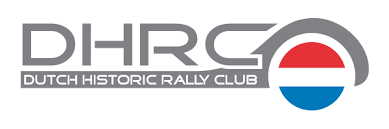 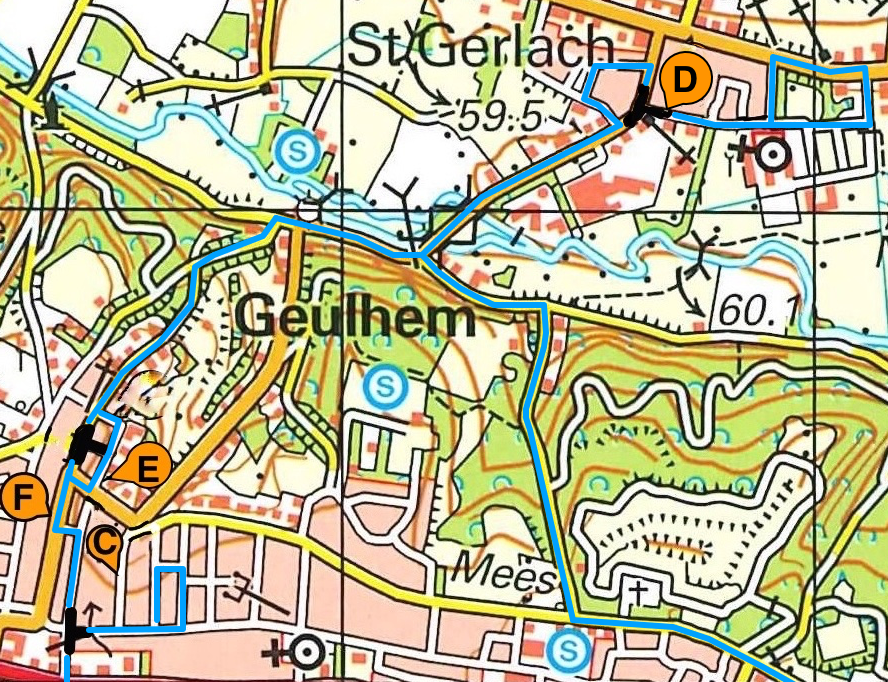 Controleletters (D-D)-(E-E)-F
Opdracht:
5.Rijd drie T’s
Limburgse Vlaai : opdracht sport 6
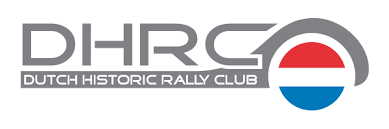 Sportklasse
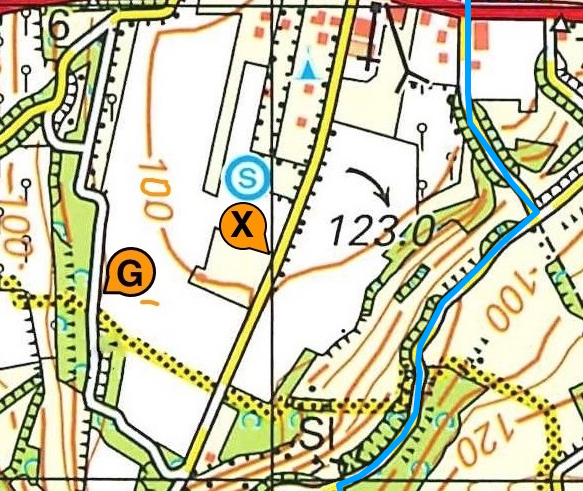 Controleletters :
Opdracht: 
6. Langs “100” van hoogtelijn
Limburgse Vlaai: opdracht sport 7
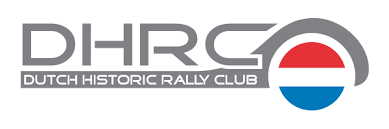 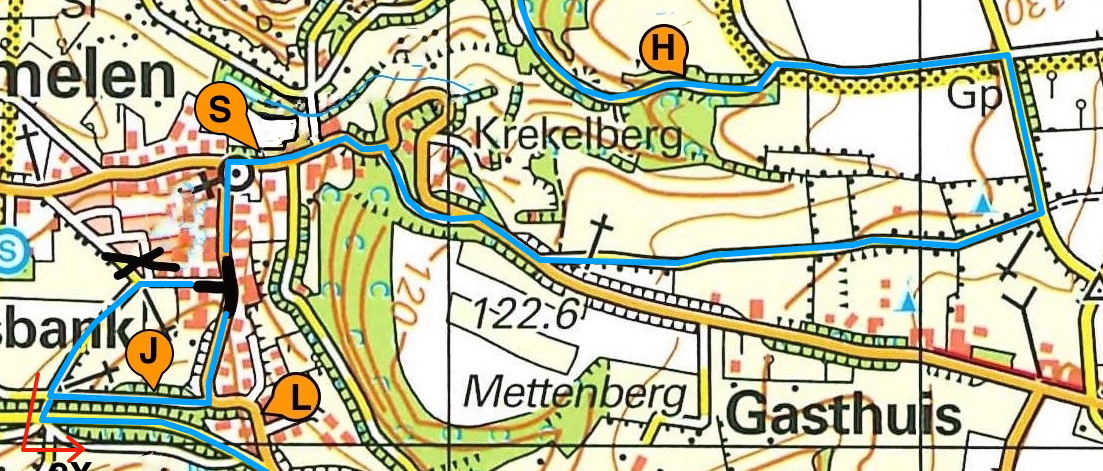 Opdracht :
7. Rijd twee T’s
Controleletters 1eT : H-S-J
Naar 2de T
Limburgse Vlaai: opdracht sport 7
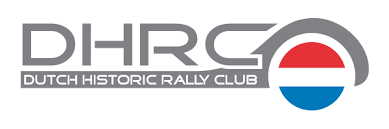 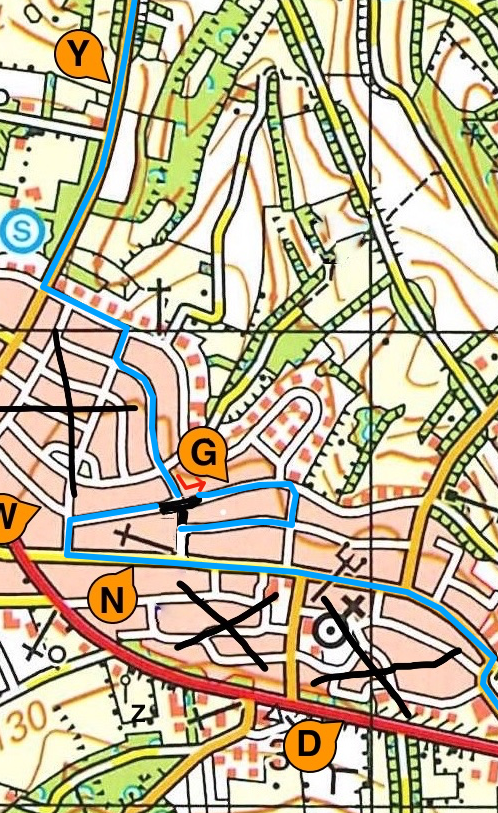 Controleletters 2eT : Y-(G-N)
Limburgse Vlaai: opdracht sport 8,9 en 10
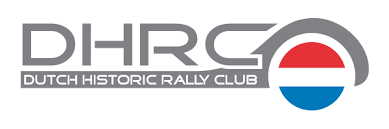 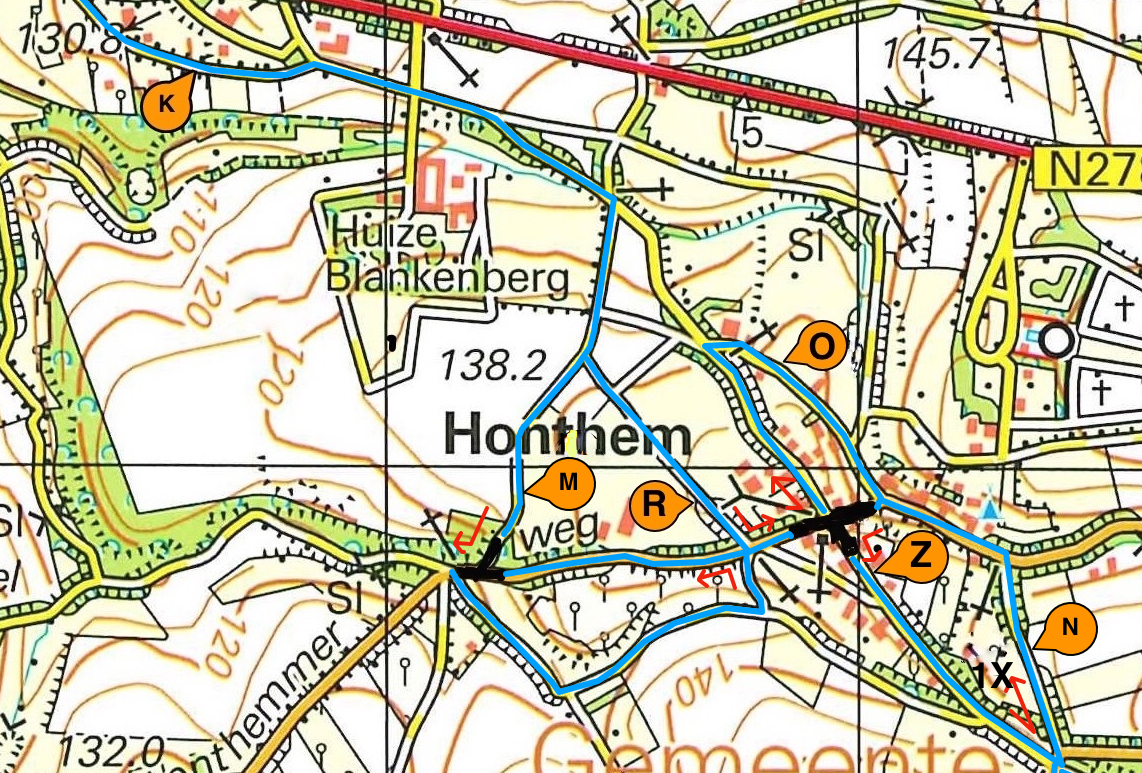 Controleletters: K-(M-M)-(R-O-Z)-(N-Z)
Opdracht:
8.Door “130,8”
9.Rijd twee T’s
10. Langs kampeerterrein
Limburgse Vlaai: opdracht sport 11 en 12
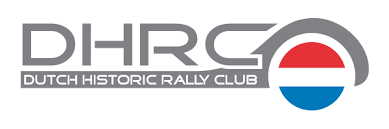 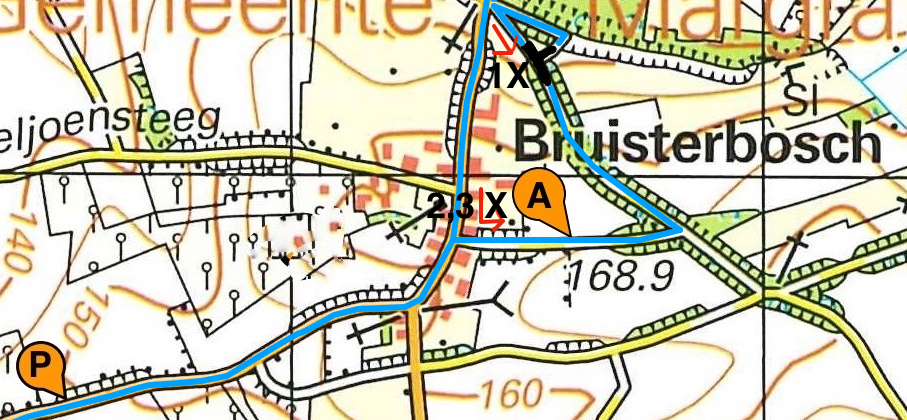 Controleletters : A-A-P
Opdracht:
11. Rijd één T
12.Door “Bruisterbosch”
Limburgse Vlaai: opdracht sport 13,14 en 15
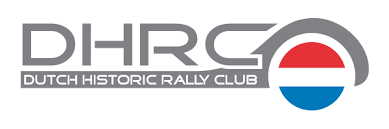 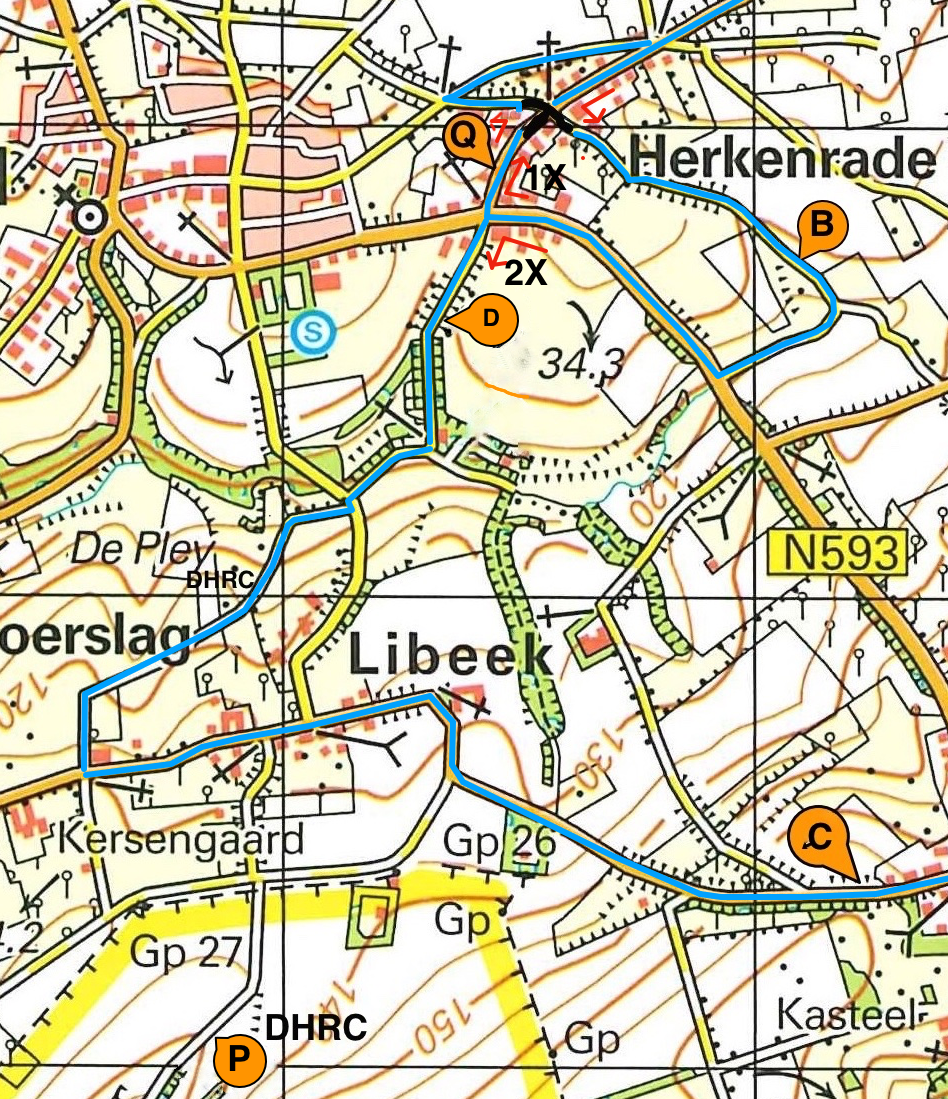 Controleletters : B-(Q-B)-D-C
Opdracht:
13.Door de H van “Herkenrade”
14. Rijd één T
15: Rijd langs “DHRC”
Limburgse Vlaai: opdracht sport 16,17 en 18
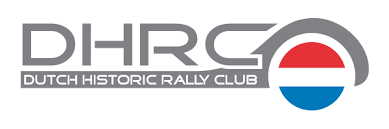 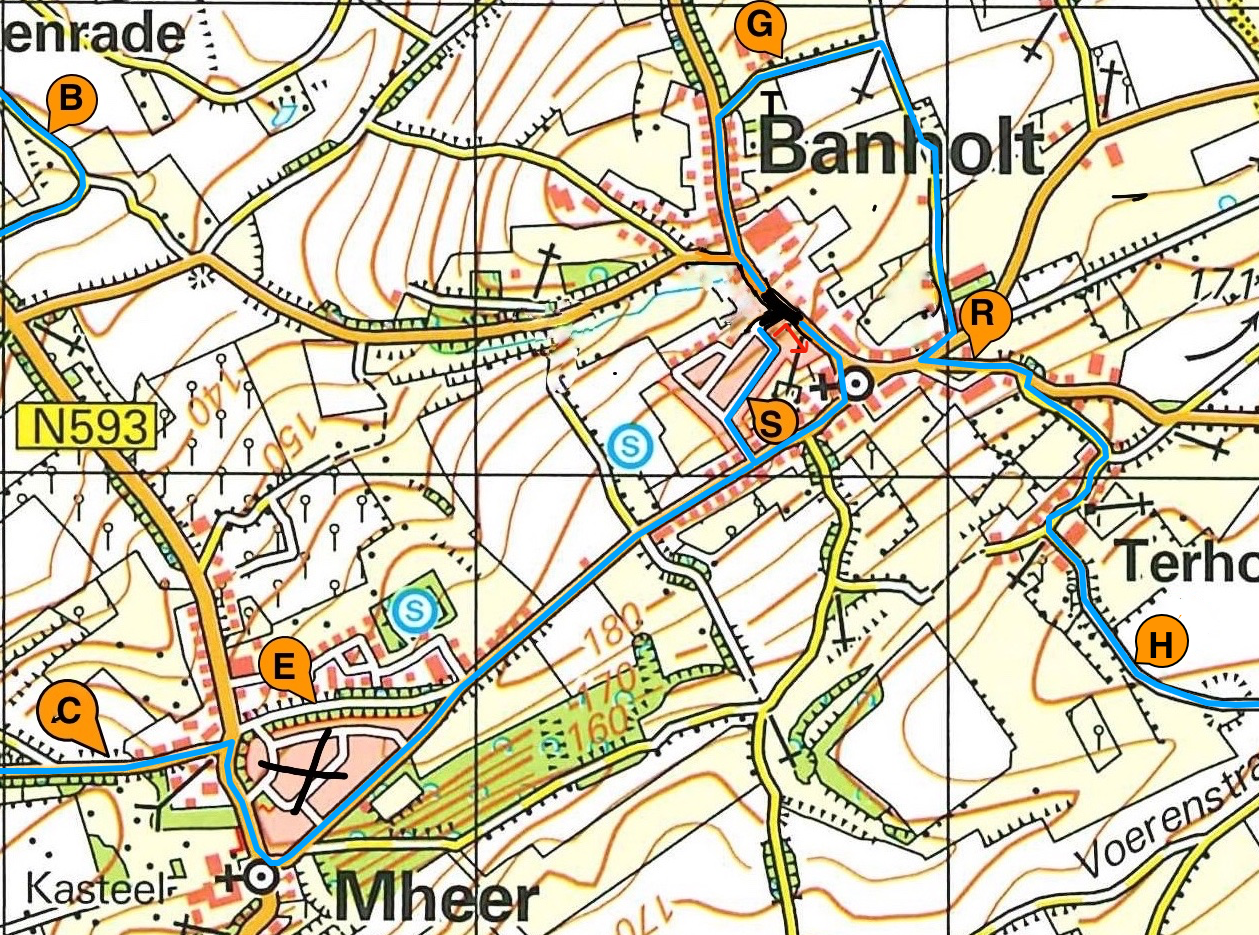 Controleletters : (S-S-G)-R-H
Opdracht:
16.Langs “Kasteel”
17. Rijd één T
18. Langs “Terhorst”
Limburgse Vlaai: opdracht sport 19 en 20
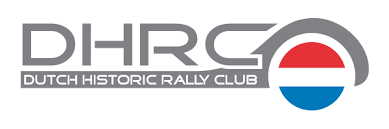 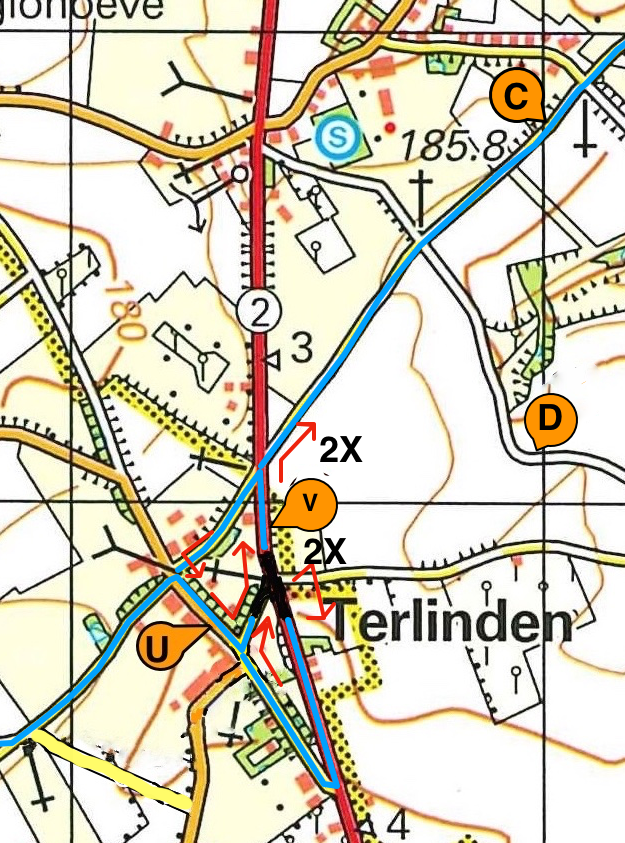 Controleletters : (U-V-U-V)-C
Opdracht:
19.Rijd één T
20. Langs “185.5” van hoogtepunt
Limburgse Vlaai: opdracht sport 21en 22
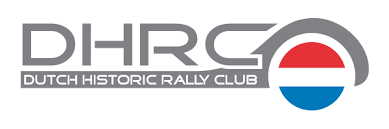 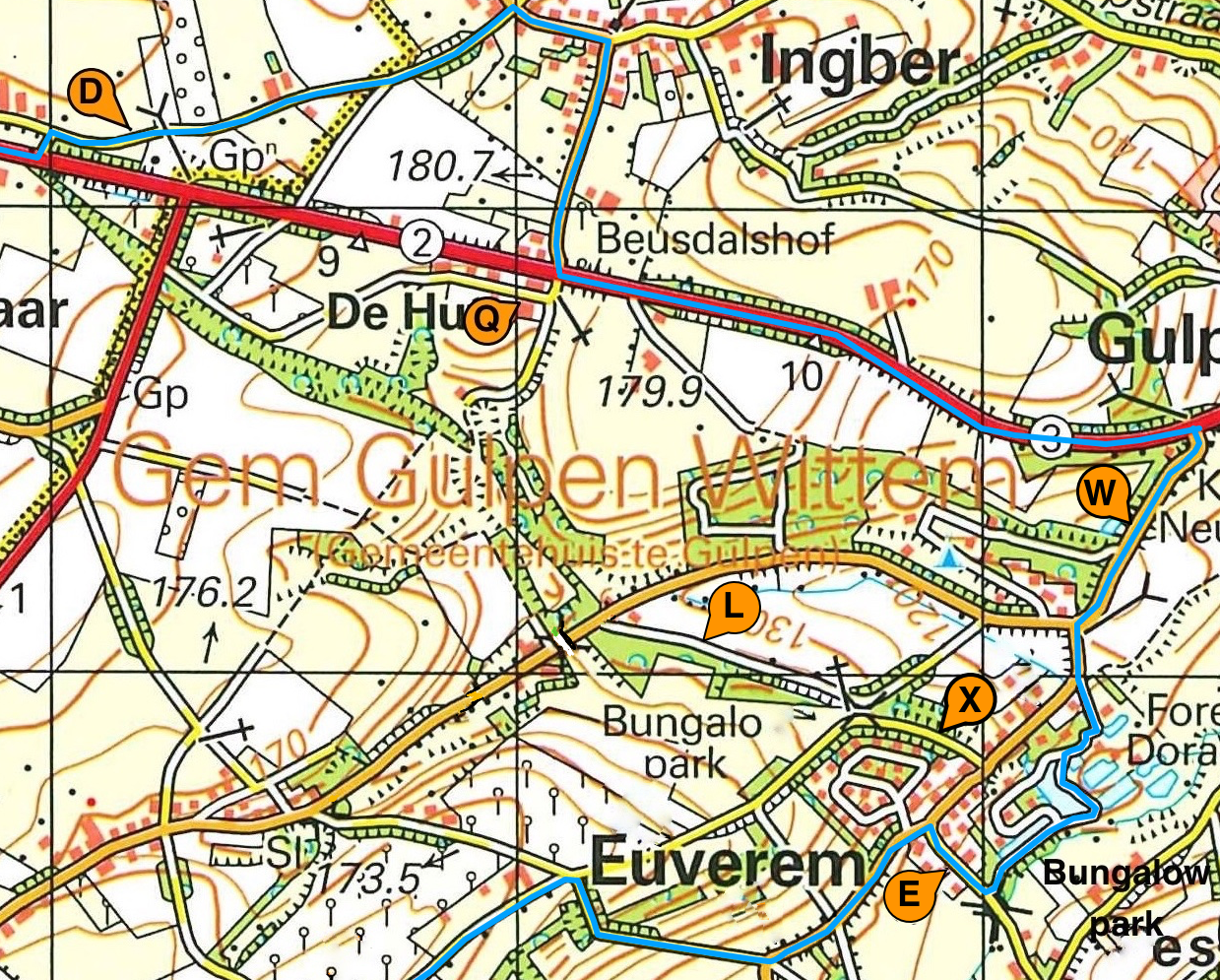 Controleletters : E-W-D
Opdracht:
21. Langs de B van “ Bungalowpark”
22: Langs kapel
Limburgse Vlaai: opdracht sport 23 en 24
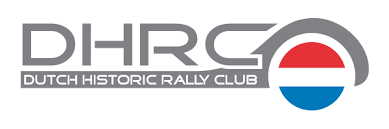 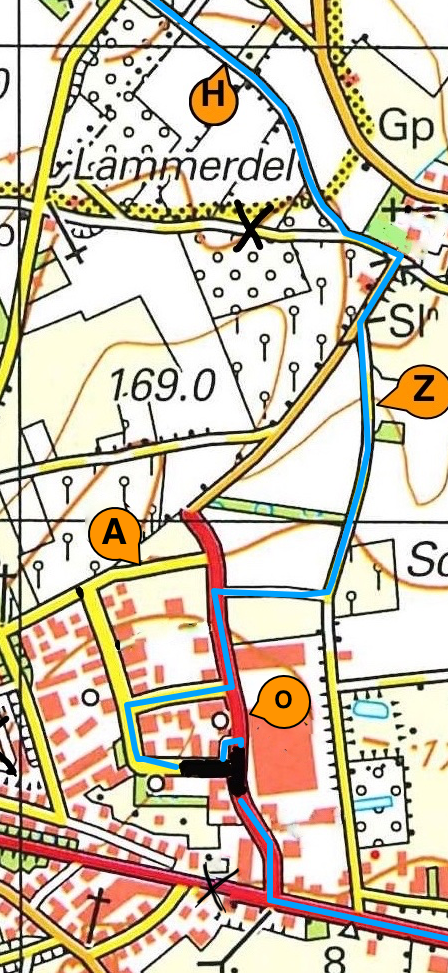 Controleletters : Z-H
Opdracht:
23. Rijd één T
24. Twee keer einde weg links
Limburgse Vlaai: opdracht sport 25 en 26
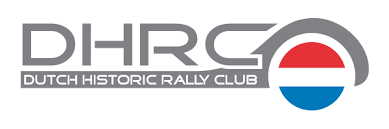 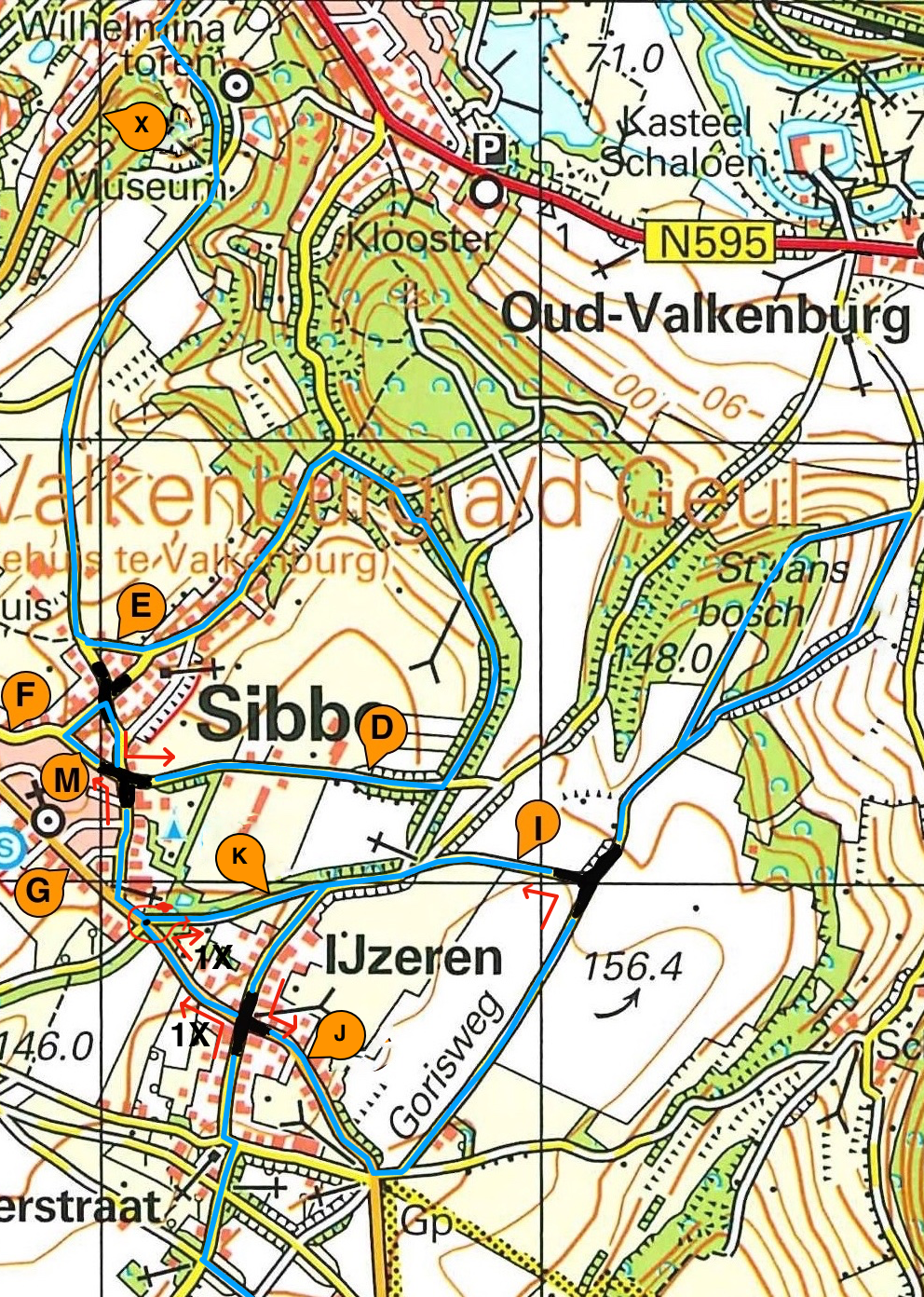 Controleletters (K-J)(I-K-K-I-I)-K-M-(D-E)
Opdracht:
25. Rijd drie T’s
26. Door “Wilhelminatoren”
Limburgse Vlaai: opdracht sport 27
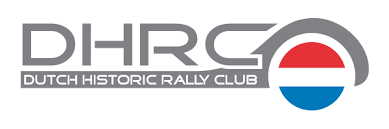 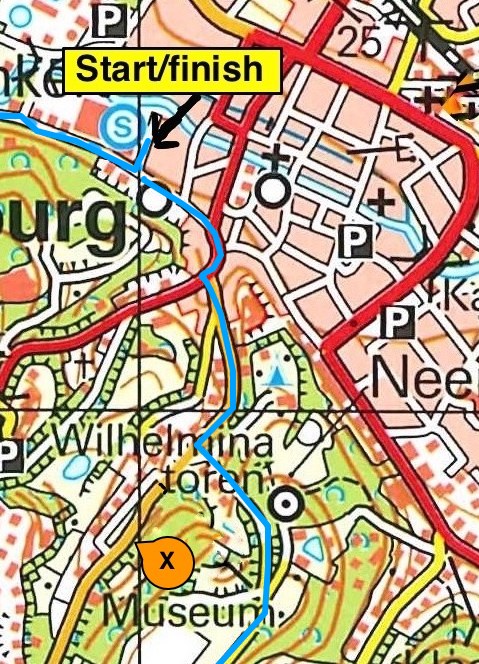 Controleletters:
Opdracht:
27. Finish